Муниципальное автономное дошкольное образовательное учреждение детский сад компенсирующего вида №156
Использование технологий 
Базарного В.Ф. в работе с детьми 
с нарушениями зрения
Учитель-дефектолог   Напалкова Е.Н.
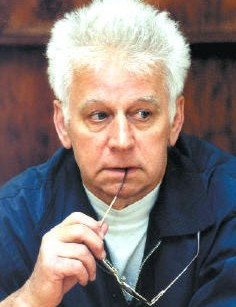 Базарный 
Владимир Филиппович 
- учёный, врач, педагог-новатор, руководитель Научно-внедренческой лаборатории физиолого-здравоохранительных проблем образования Администрации Московской области (г. Сергиев Посад), доктор медицинских наук, действительный член Академии творческой педагогики, Почётный работник общего образования Российской Федерации.
Методика сенсорно-координаторных тренажей с помощью меняющихся зрительно-сигнальных сюжетов
Размещение сигнальных ламп в классной комнате в методике автоматизированных сенсорных тренажей
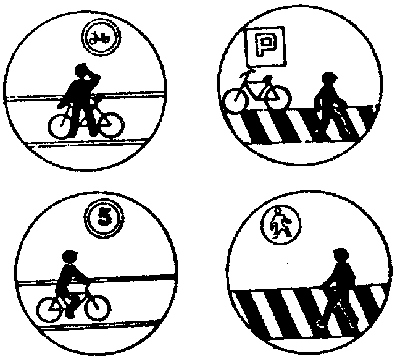 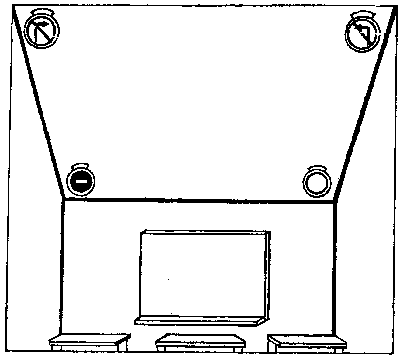 Зрительно-игровой сюжет  в методике автоматизированных сенсорных тренажей
Упражнения с сигнальными метками
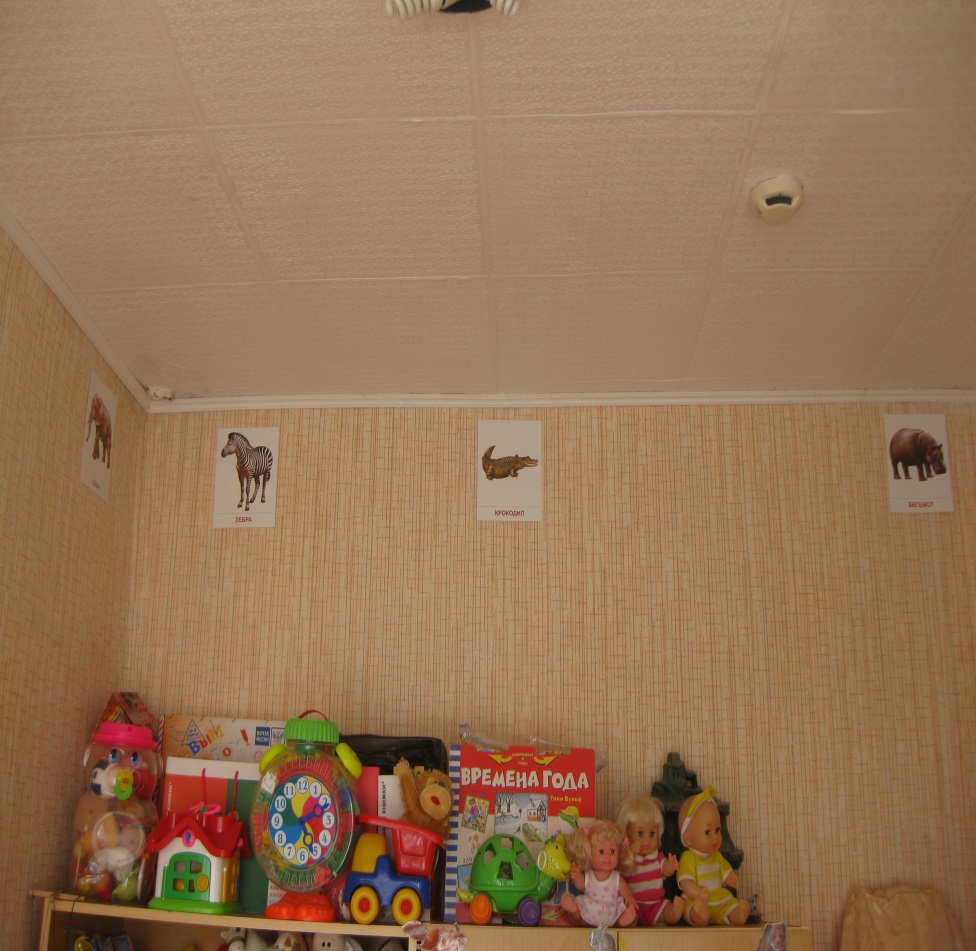 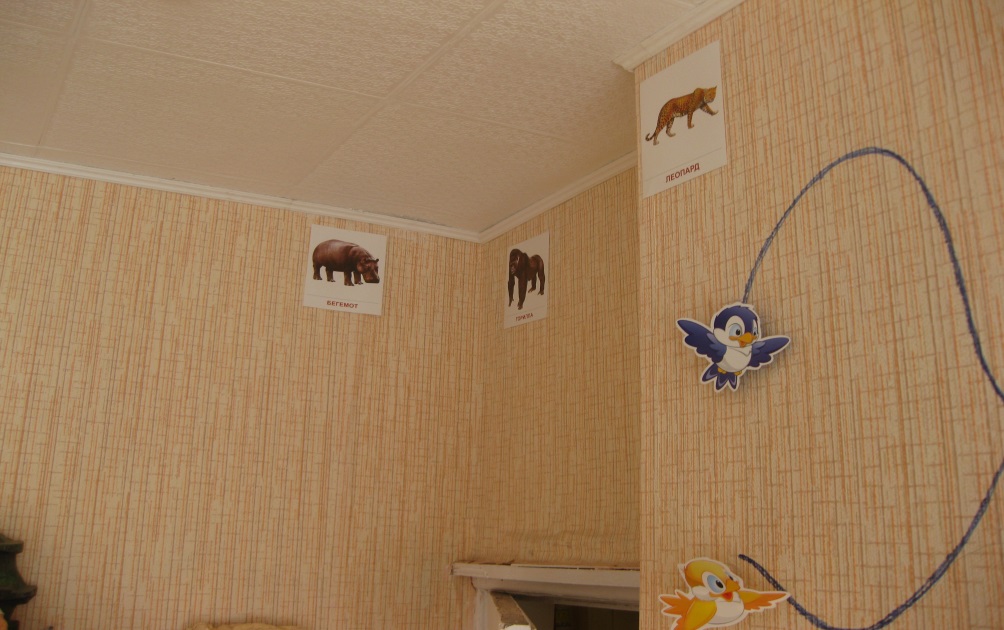 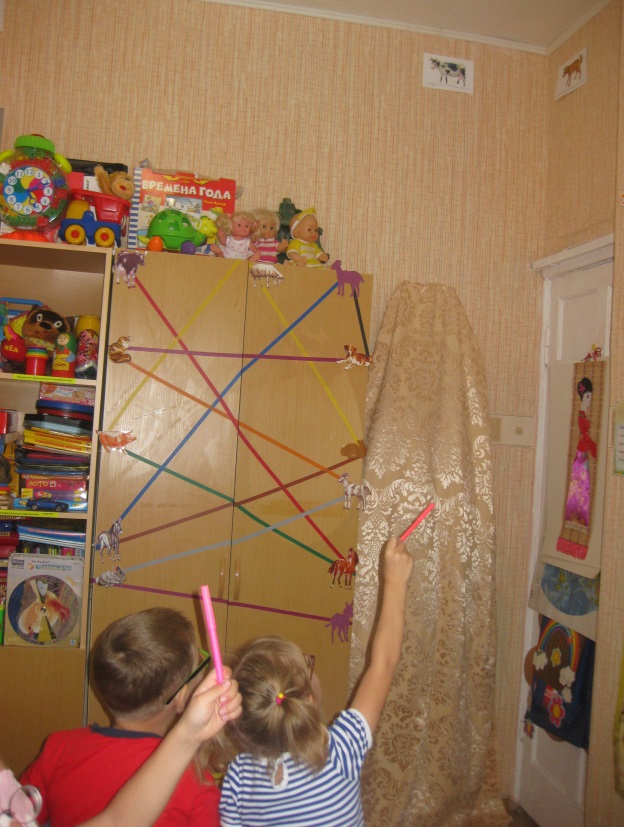 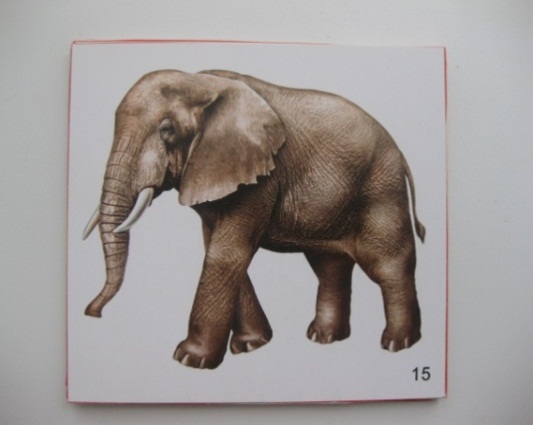 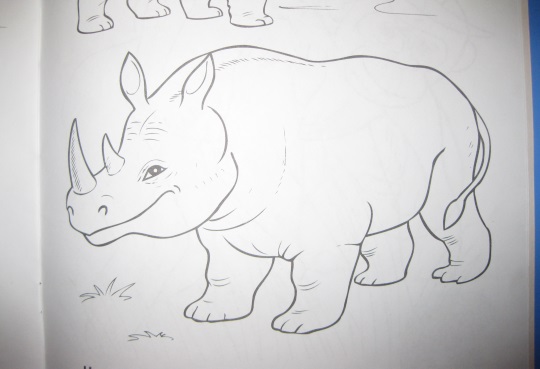 Стимульный материал для зрительного поиска
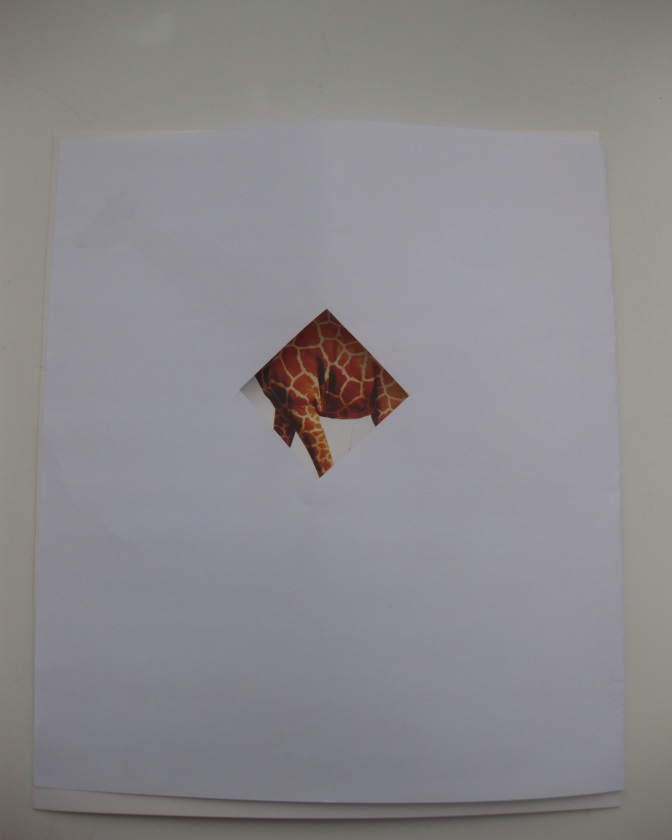 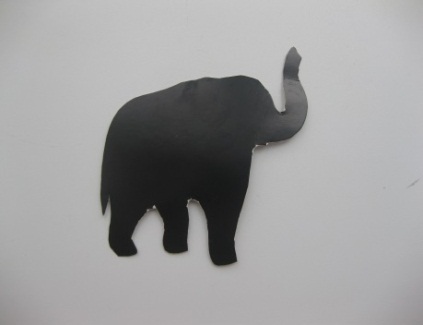 Методика активизации гармонических колебаний в сенсо-моторной сфере с помощью идеальной схемы универсальных символов— "СУС"
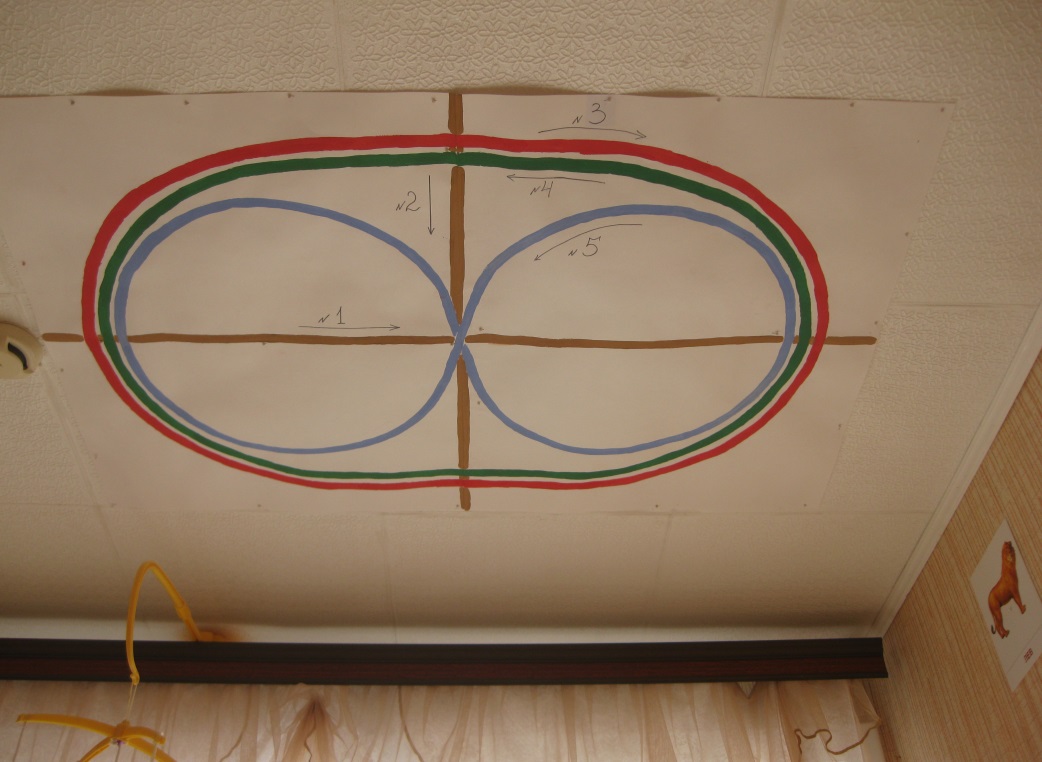 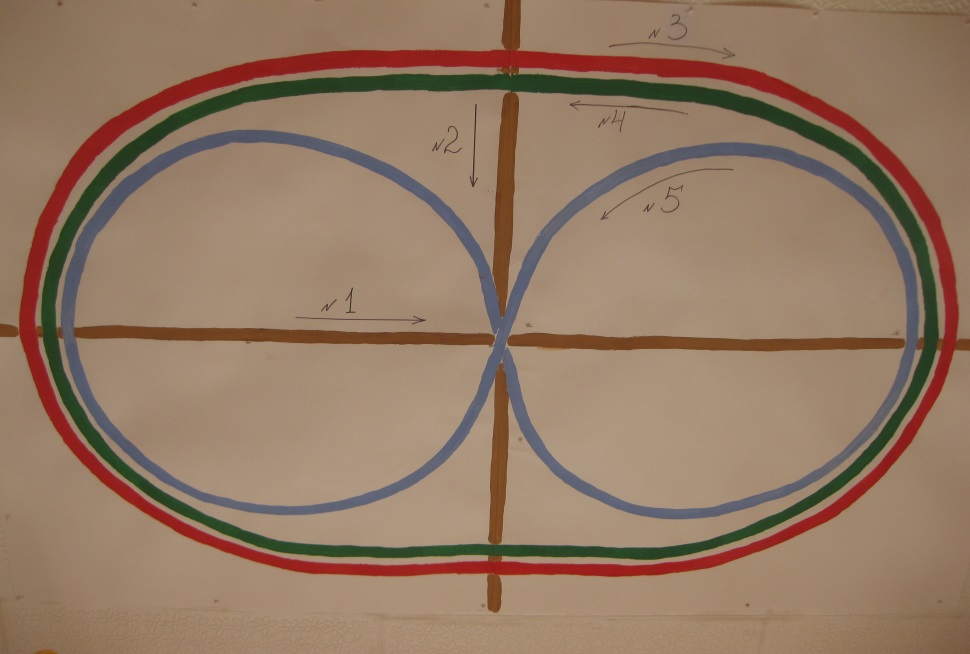 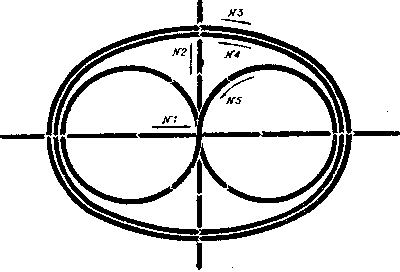 Оптимальным местом для нанесения схемы-тренажера является потолок. 
При этом цвета должны соответствовать следующим требованиям:
 "восьмерка" — изображается ярко-голубым цветом;
 "крест" — коричнево-золотистым:
 наружный овал — красным;	
 внутренний овал — зеленым.
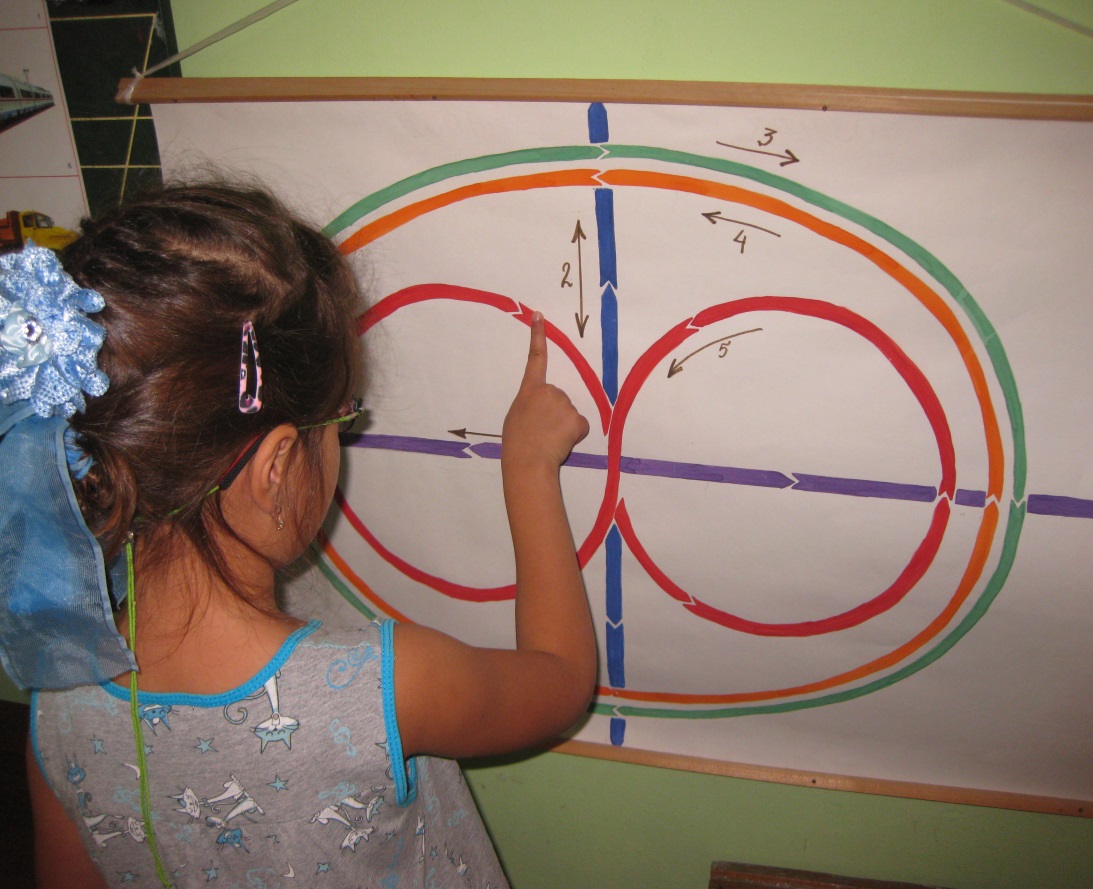 Схема зрительно-двигательных траекторий в методике офтальмотренажей
Методика зрительно-координаторных тренажей
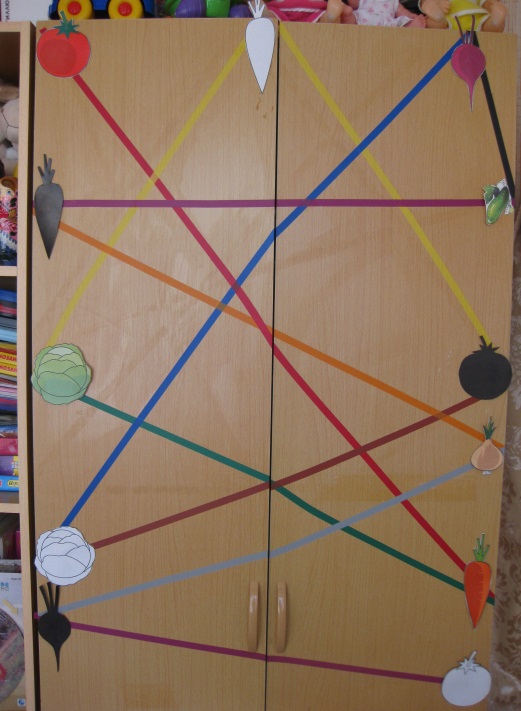 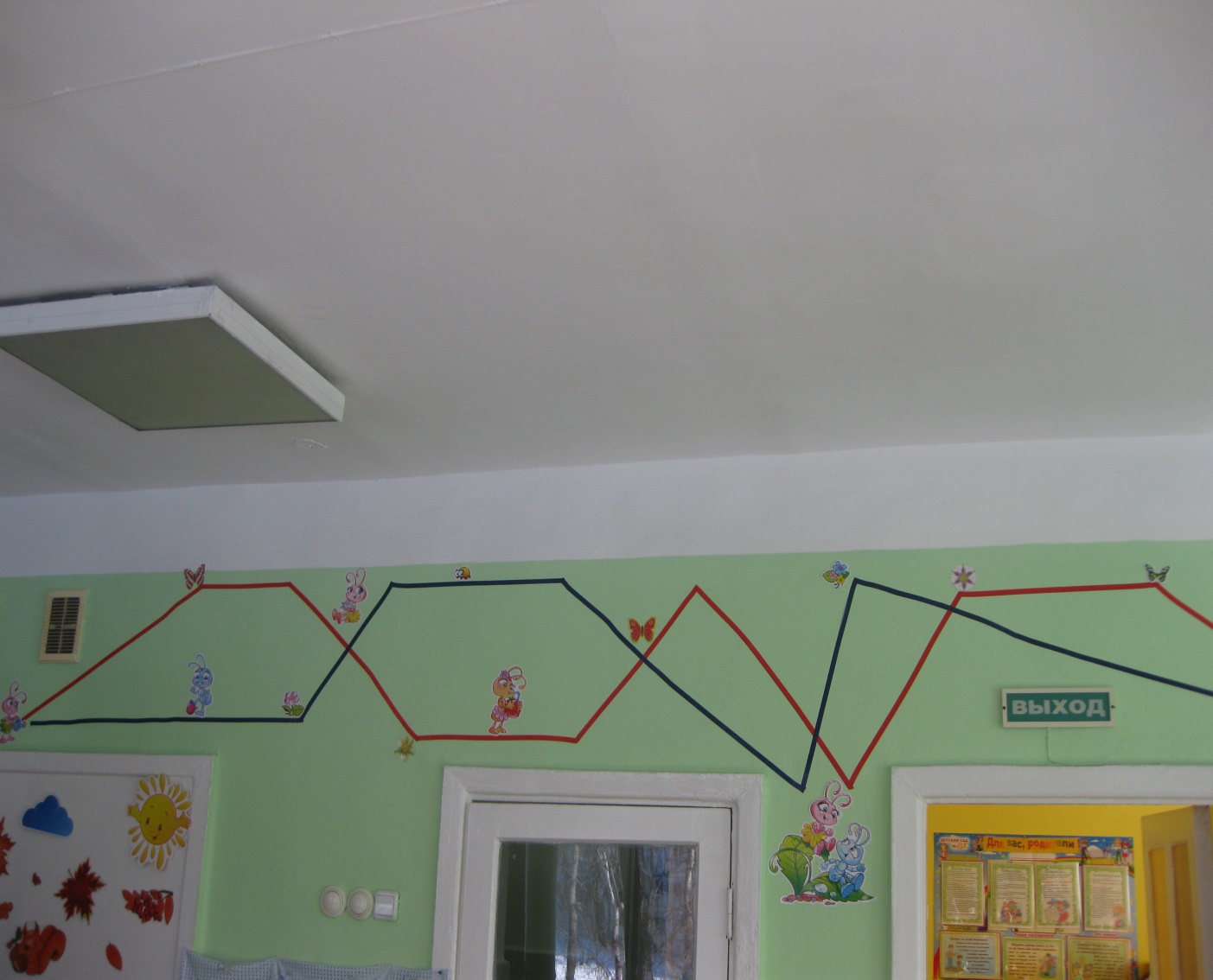 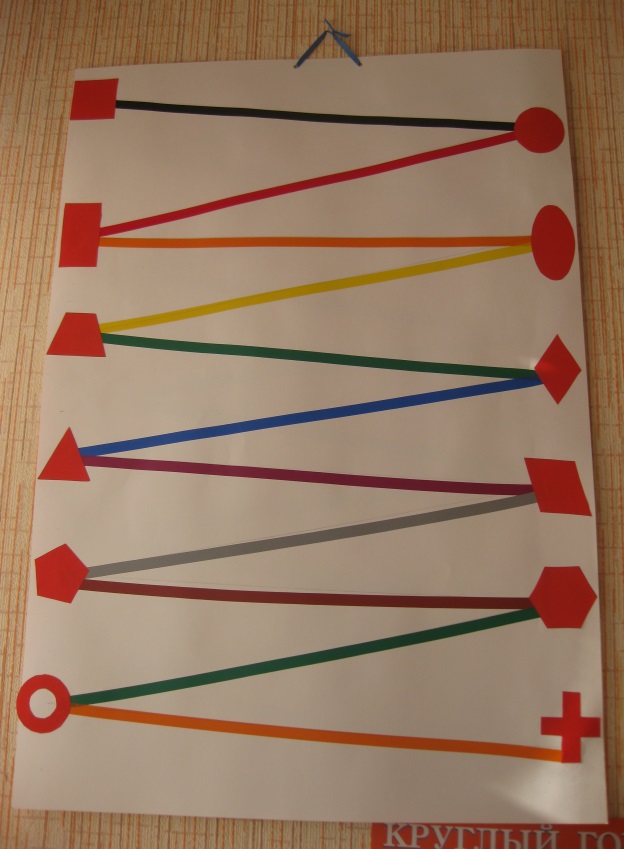 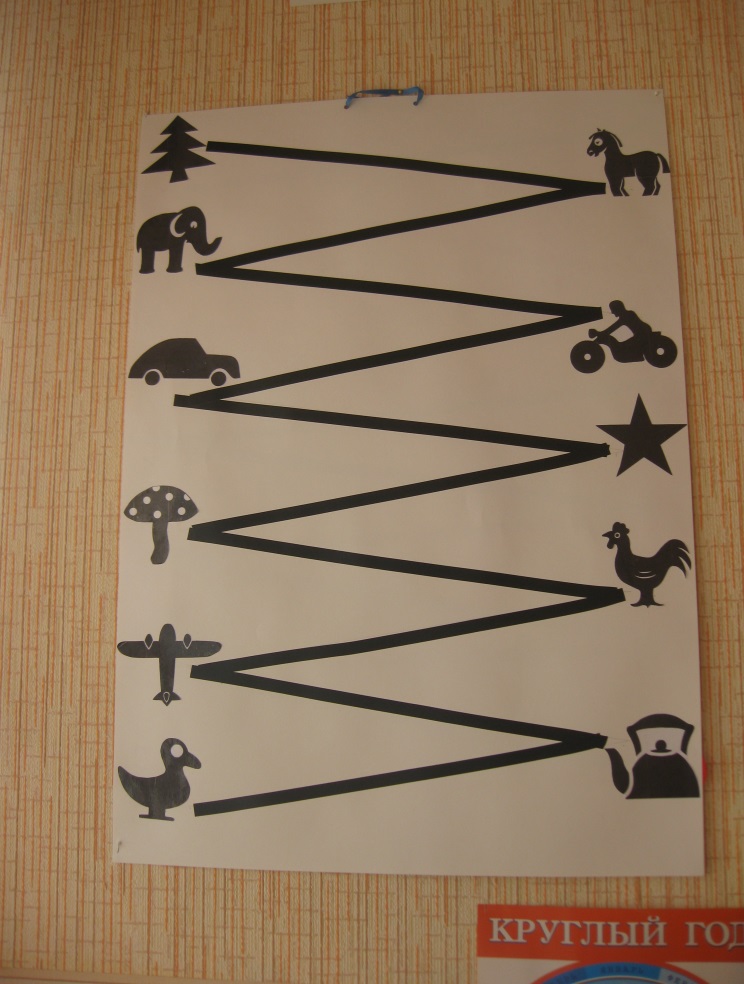 Упражнения заключаются в прослеживании глазами по траекториям в позе свободного стояния и базируются на зрительно-поисковых стимулах.
При этом возможно сочетание движений глазами, головой и туловищем.
Методика зрительно-координаторных тренажей
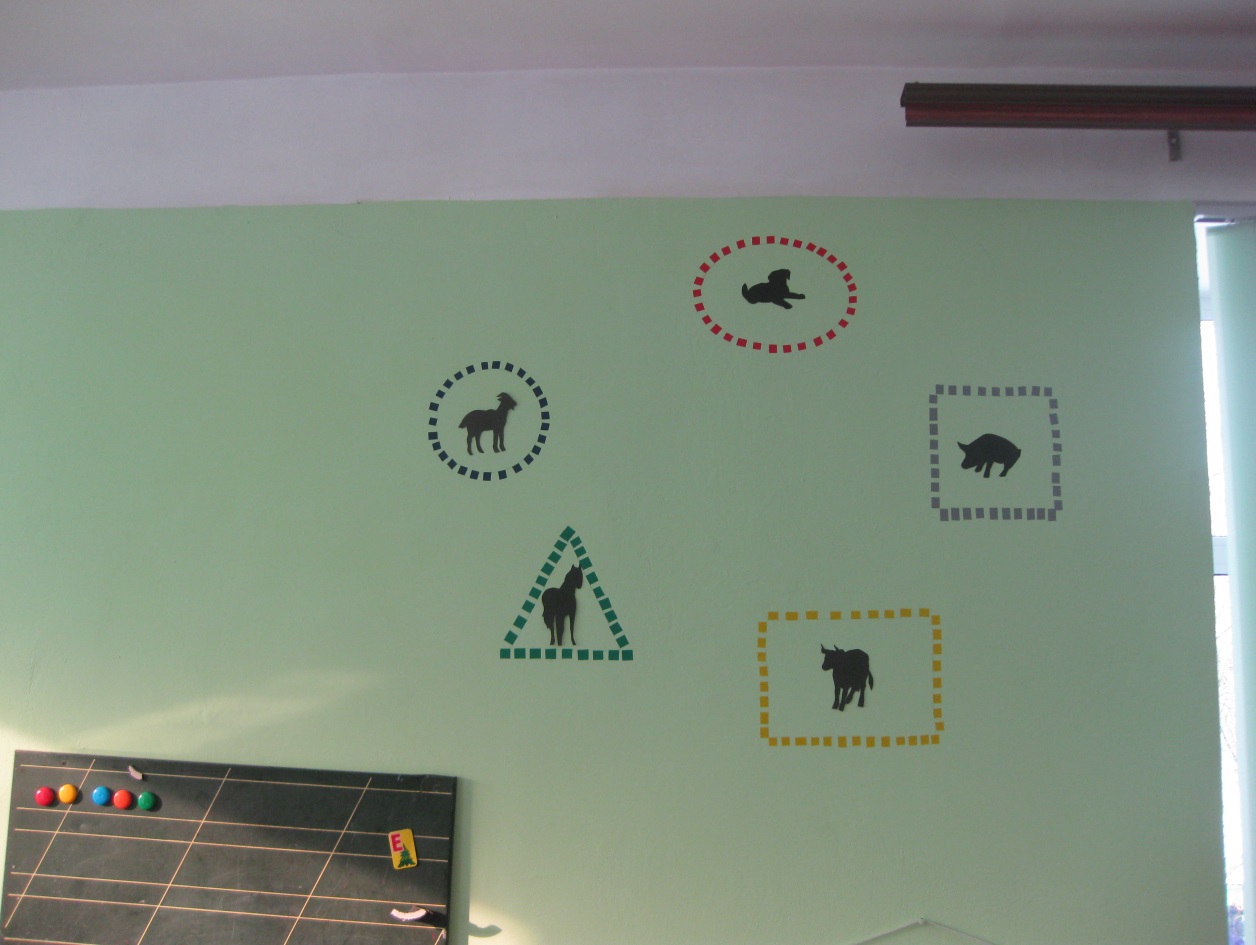 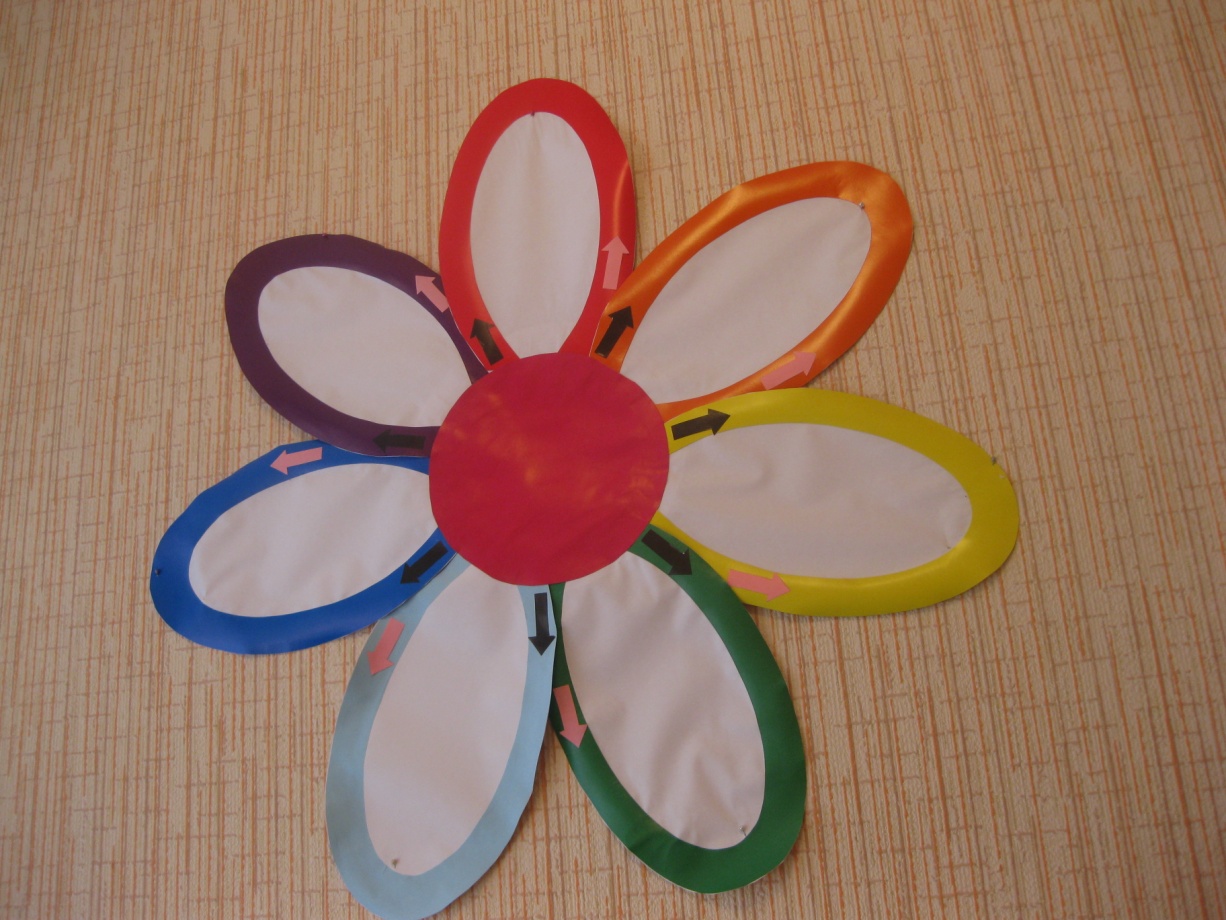 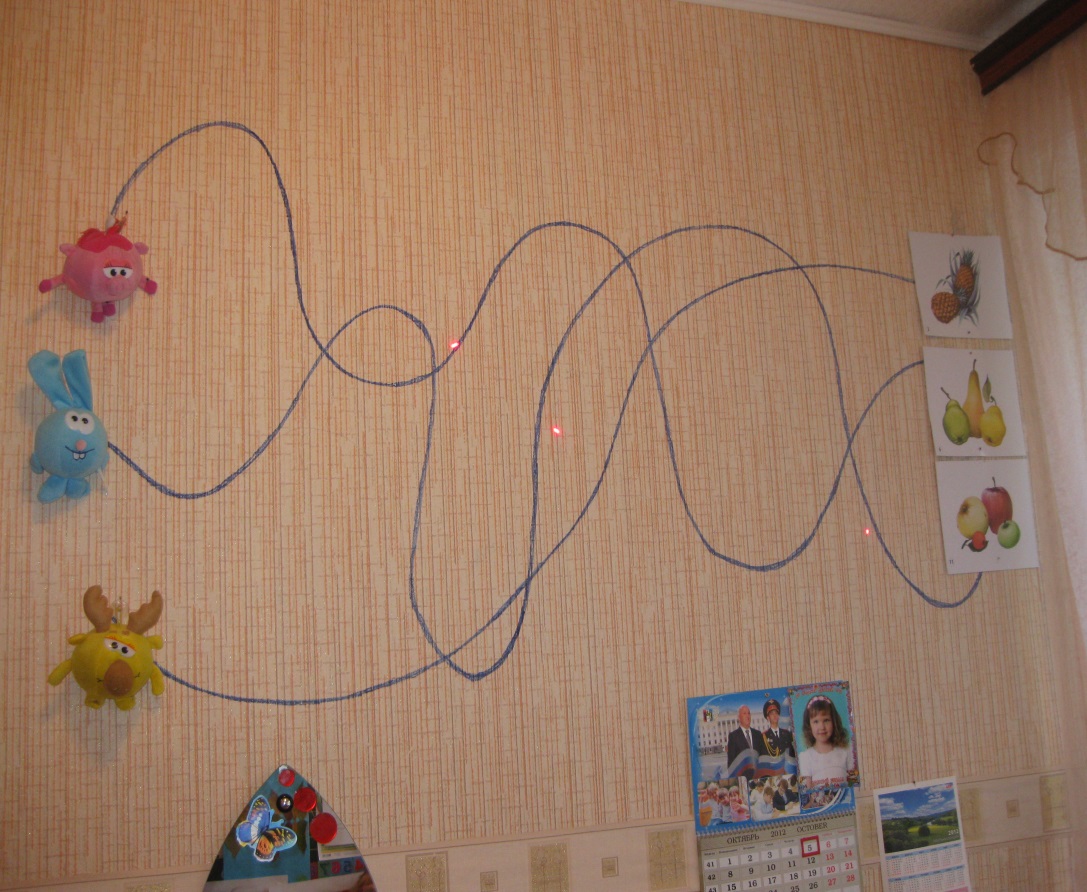 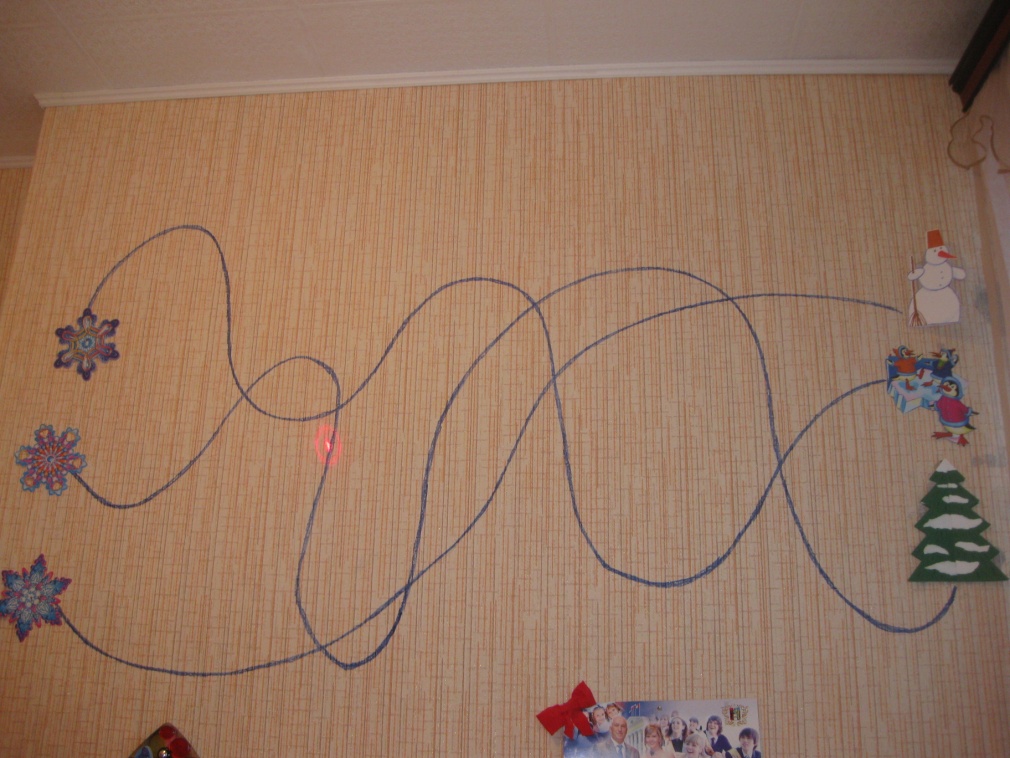 Сенсорно-дидактические кресты
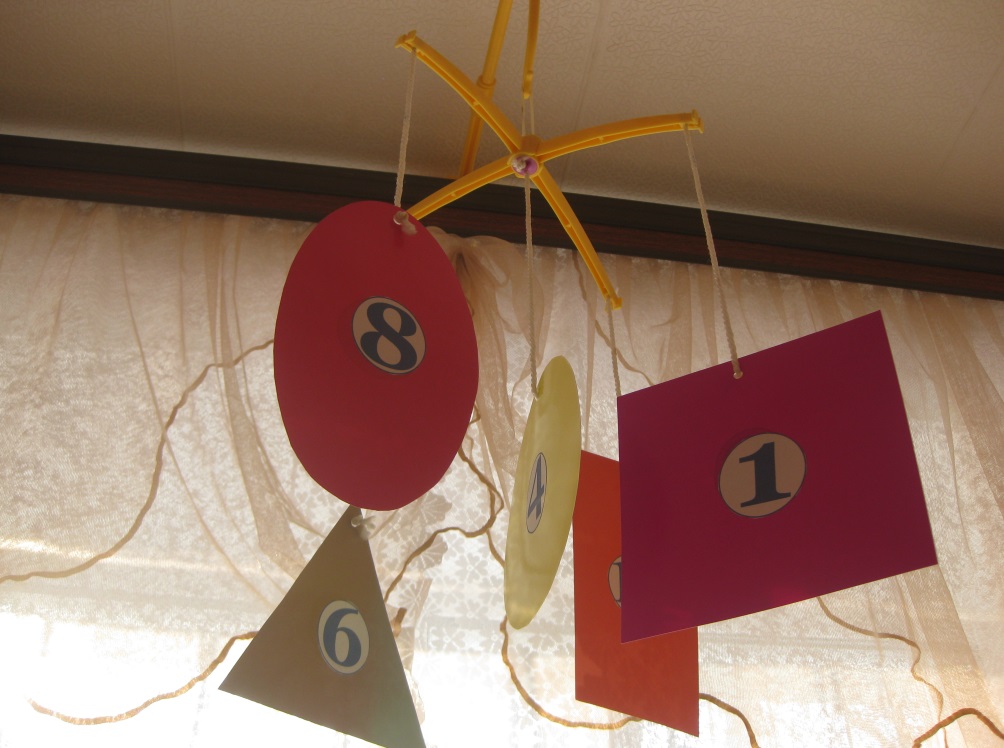 Сенсорно-дидактические кресты представляют собой приспособление для крепления наглядного материала
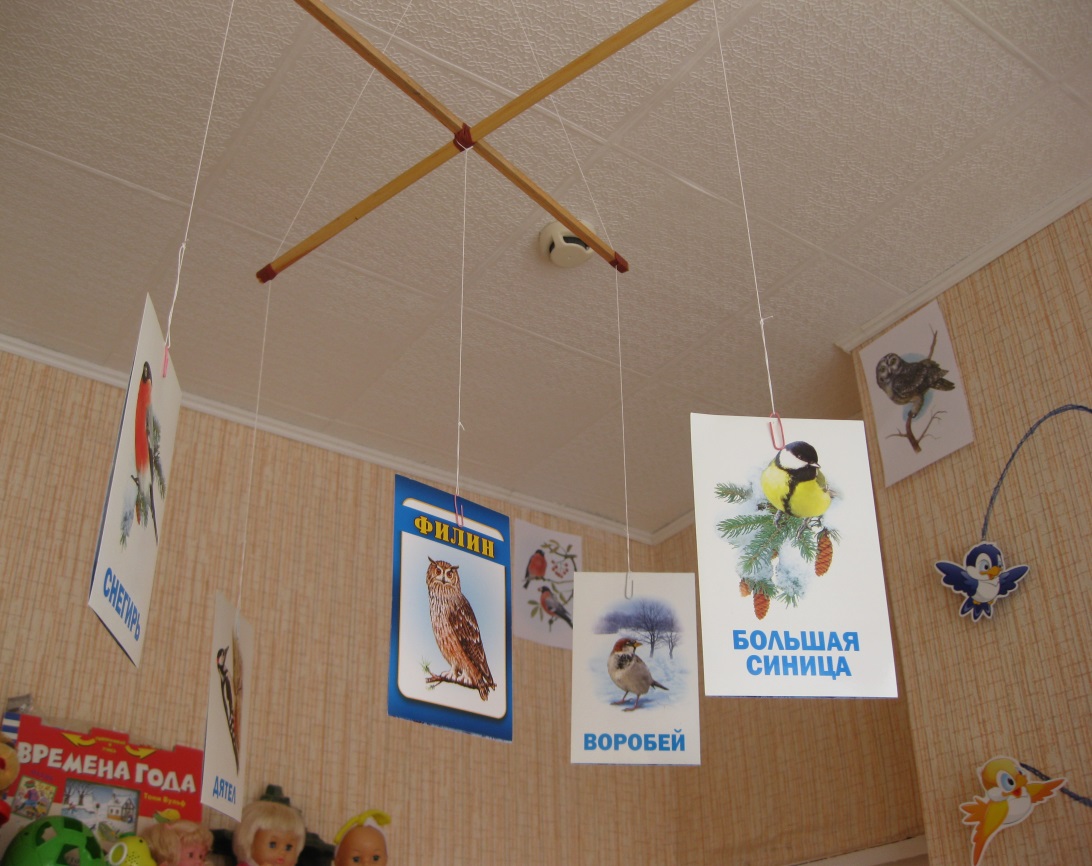 Дидактический материал подвешивается на сенсорно-дидактическом кресте к потолку, чем обеспечиваются колебательные движения наглядности, что создает повышенную эффективность зрительного восприятия
Повышение активности детей, в т. ч. общей и зрительно-ручной координации с помощью построения занятий 
в режиме динамической позы
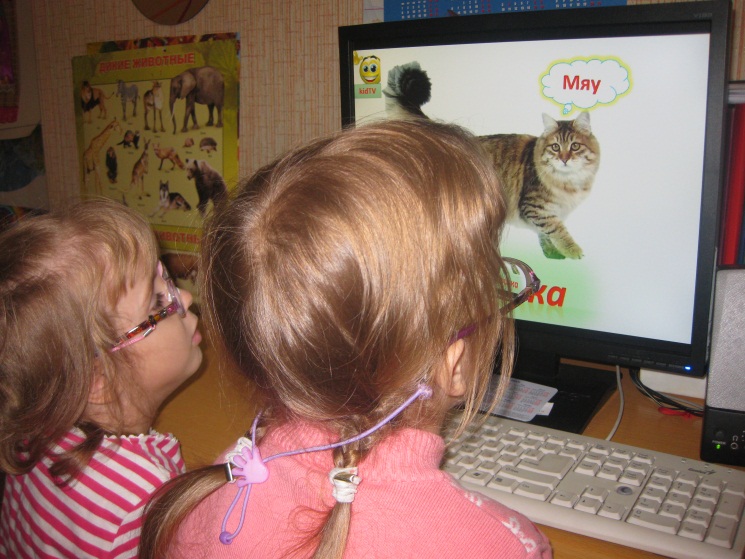 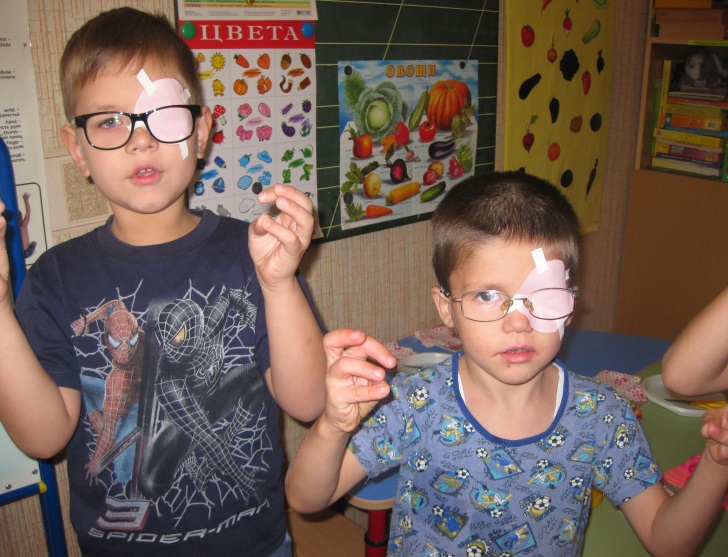 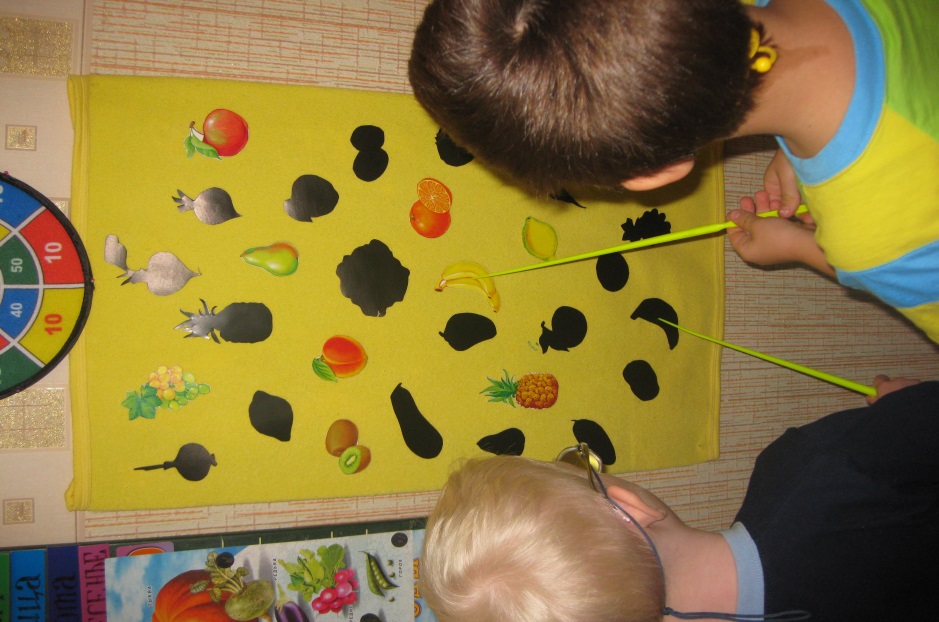 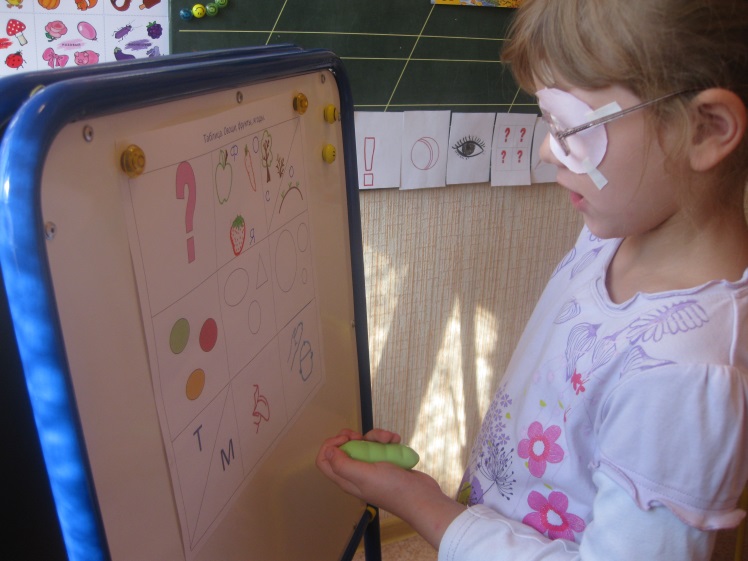 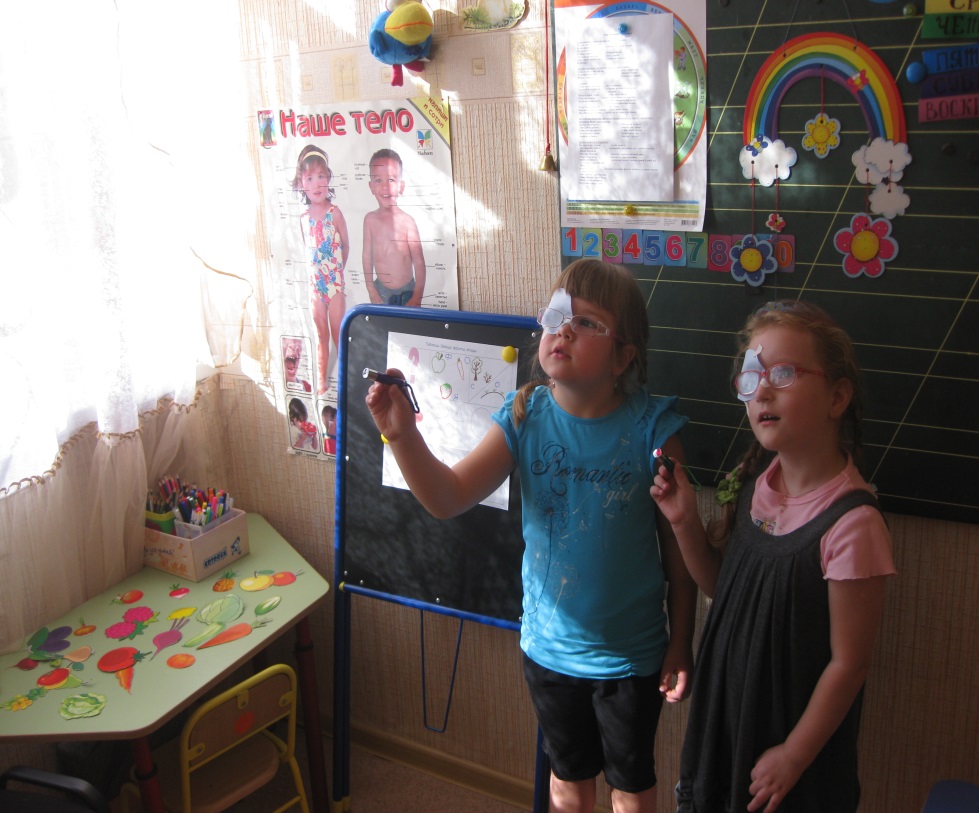 Раскрепощение духовно-психических потенциалов 
ребенка средствами художественно-образных 
экологически  «чистых» прописей
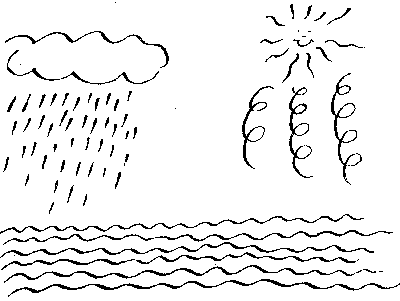 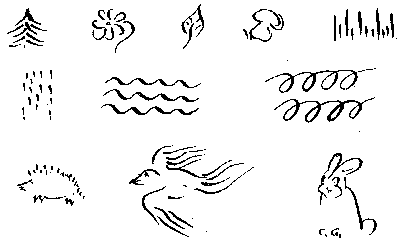 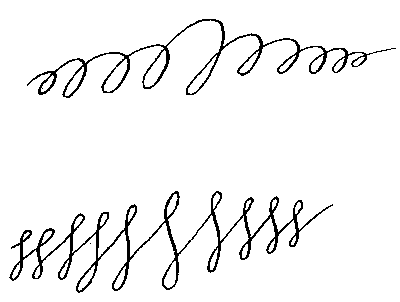 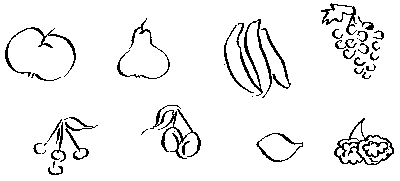 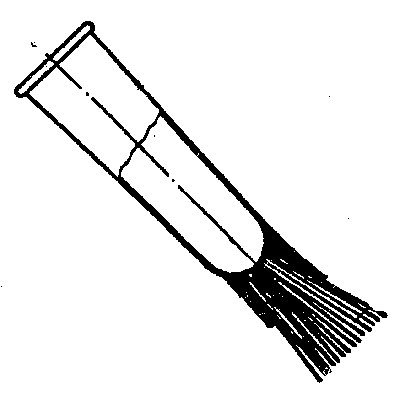 Примеры первичных элементов-образов, используемых в качестве художественно-графических прописей
Раскрепощение духовно-психических потенциалов ребенка средствами художественно-образных экологически  «чистых» прописей
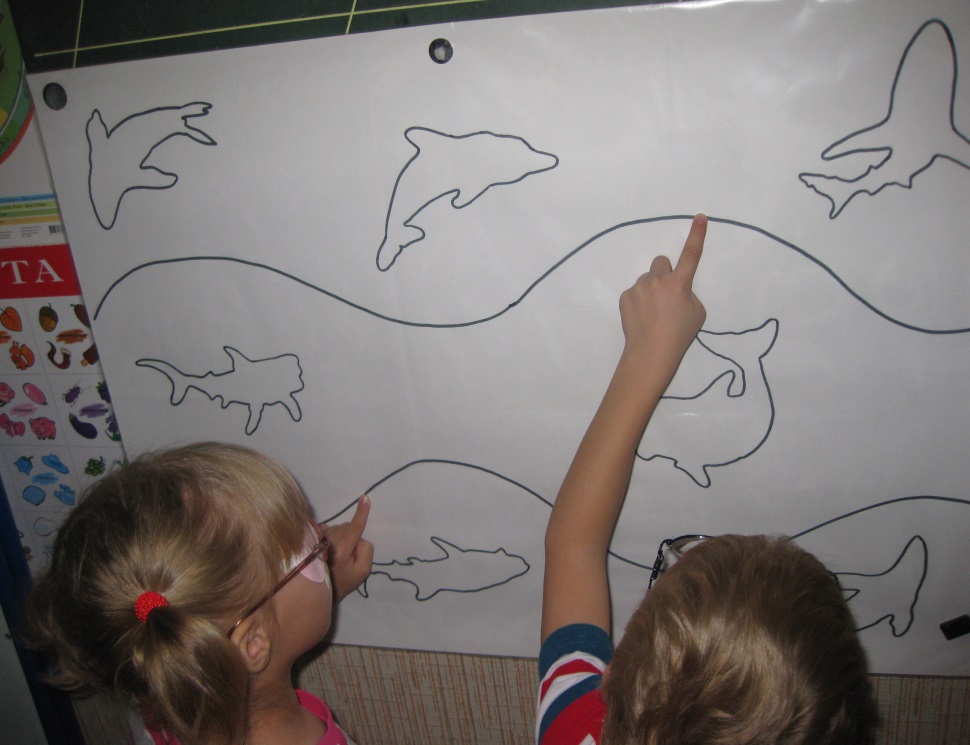 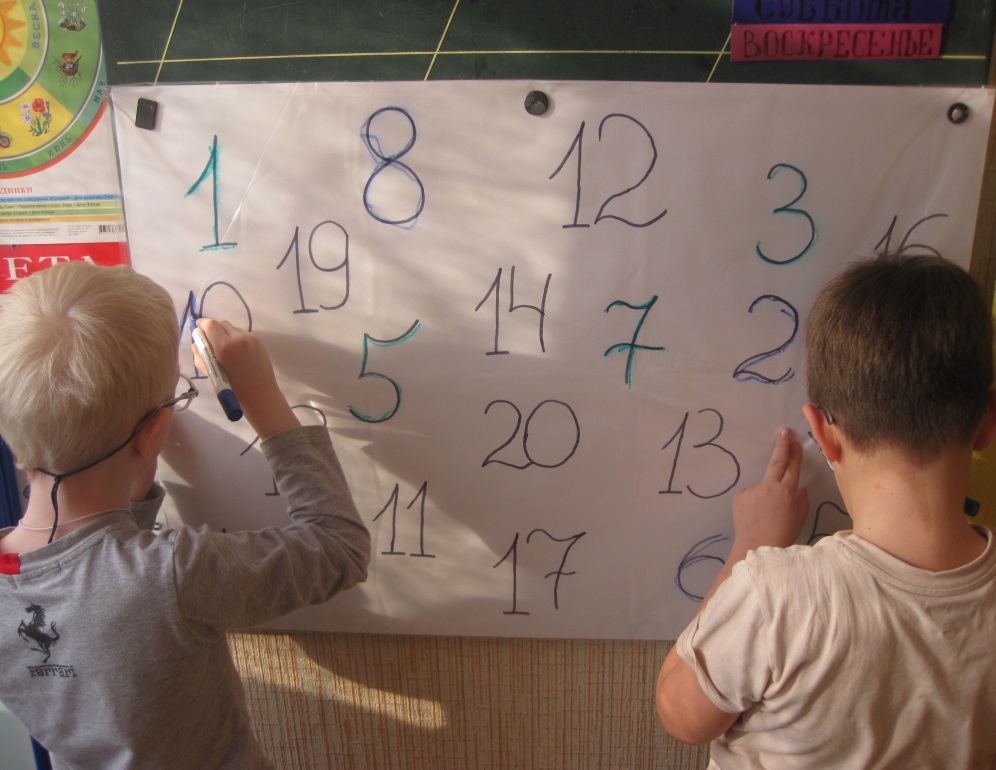 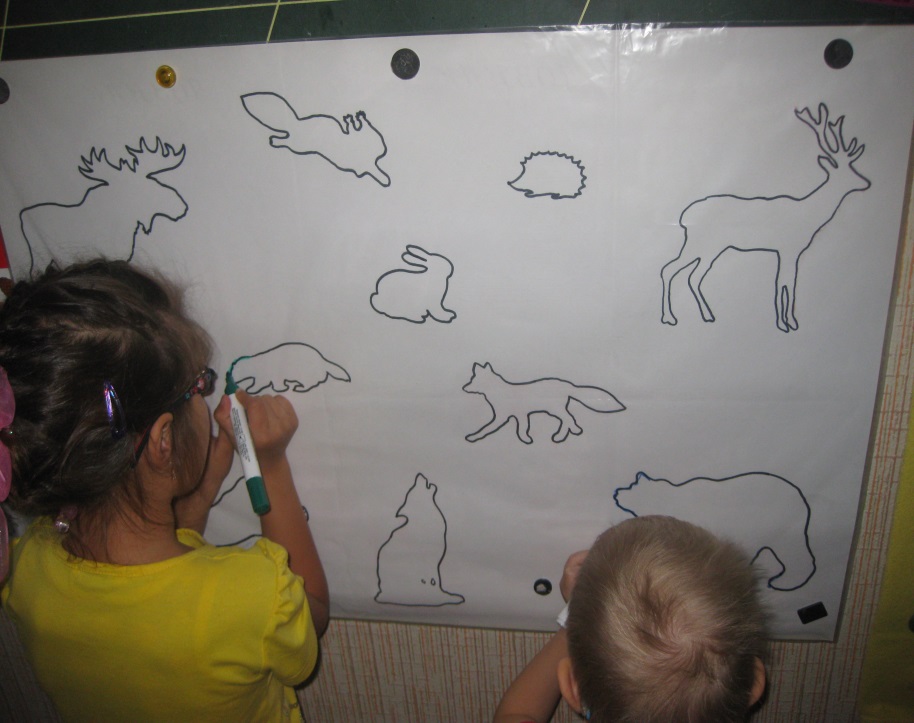 Стенд пальцевых прописей представляет собой простейший тренажер, развивающий чувство зрительно-ручной координации (глазомер), необходимое для последующего выполнения тонко-координаторных ручных манипуляций в режиме психомоторной свободы
Повышение эффективности становления психомоторных функций в процессе развития и обучения детей с помощью производственных ритмов телесных усилий (ритмичных поворотов головы, кистевых и голеностопных ритмических усилий)
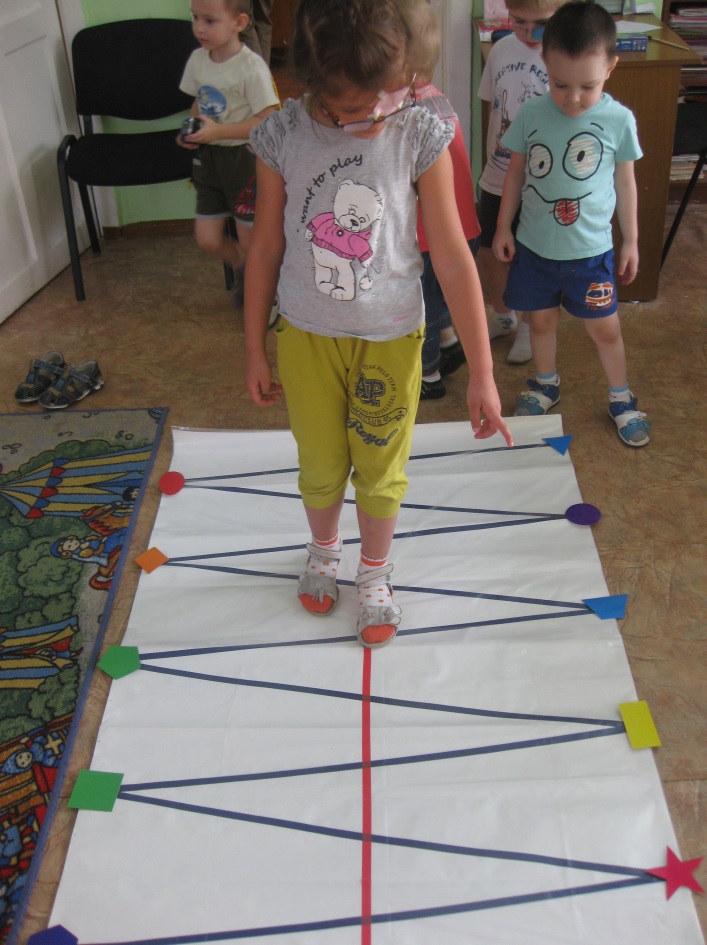 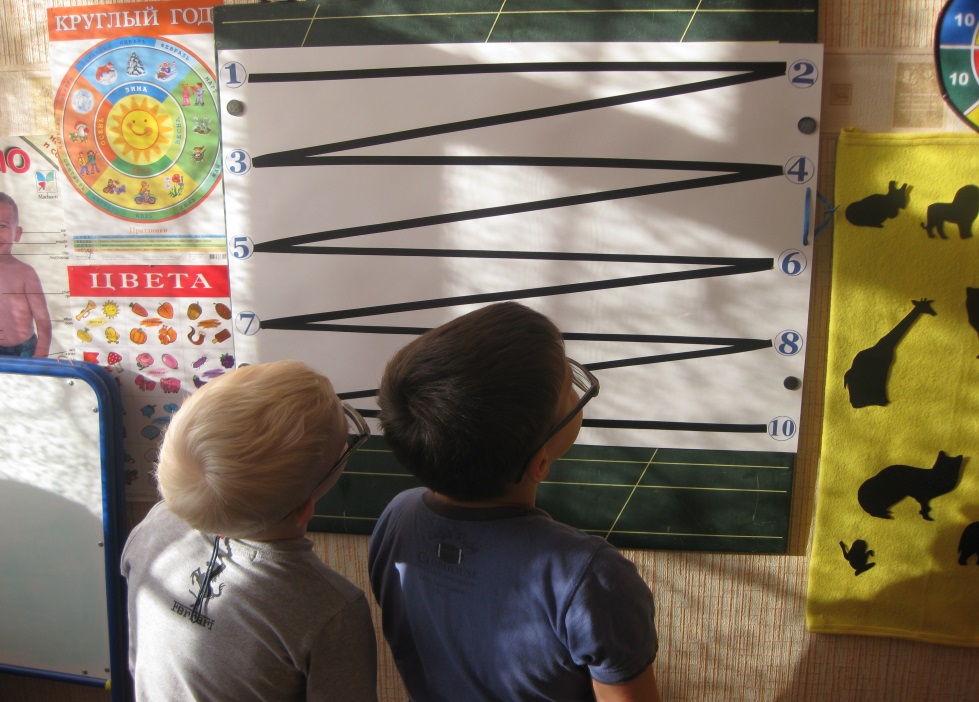 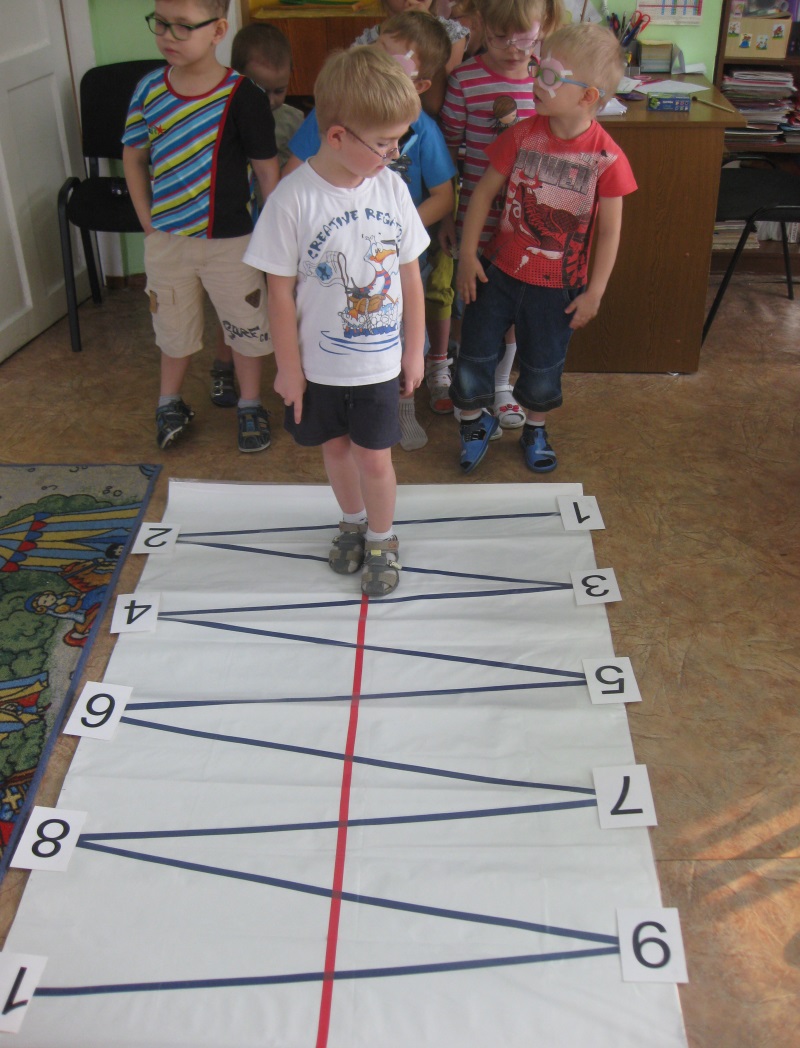 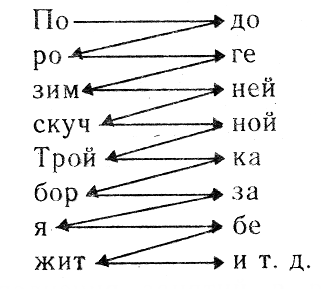 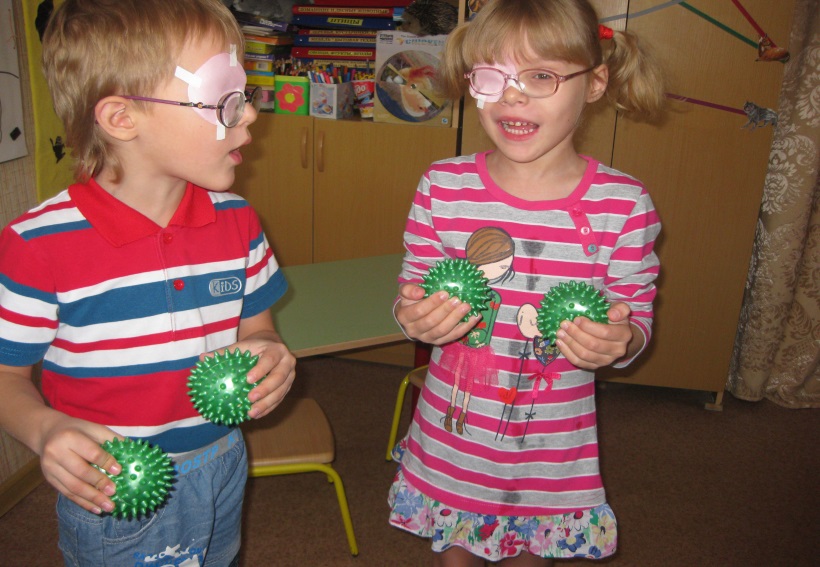 Источники:
 
Базарный В.Ф. Зрение у детей: Проблемы развития / Новосибирск: Наука. Сиб. отд-ние, 1991
Базарный В.Ф. Методология и методика раскрепощения нейрофизиологической основы психического и физического развития учащихся в структурах учебного процесса. Часть III : - Сергиев Посад, 1995.-13 с. 
Базарный В.Ф. Массовая первичная профилактика школьных форм патологии, или развивающие здоровье принципы конструирования учебно-познавательной деятельности в детских садах и школах. Красноярск. 1989 г.
Базарный В.Ф. Нервно-психическое утомление учащихся в традиционной школьной среде. - Сергиев Посад, 1996.
Базарный В.Ф. Повышение эффективности становления психомоторных функций в процессе развития и обучения детей с помощью производственных ритмов телесных усилий. Часть IV: - Сергиев Посад, 1995.-213 . 
Базарный В.Ф. Раскрепощение духовно-психических потенциалов ребенка средствами художественно-образных экологически "чистых" прописей   (методология, методика).-  Сергиев Посад, 1996
Горячев В. «Энциклопедический словарь русской цивилизации», М., 2000.

http://www.hrono.ru/proekty/bazarny/
 Фото и изображения - из личного архива и свободного доступа сети интернет